Well come all student Today lesson
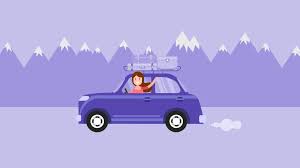 Teacher Information
Md. Sorfuddin Mridha
Assistant Teacher
41 No Laxmipur Government Primary School
Matlab South, Chandpur
Mobile- 01818-490889
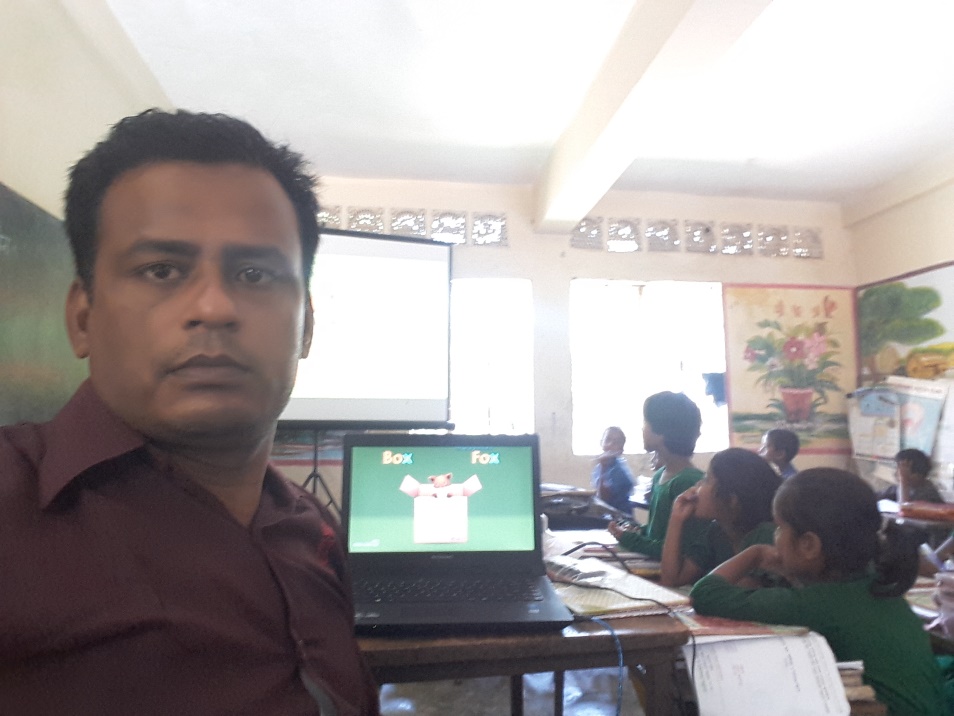 Lesson Introduction
Class-4
Subject: English
Unit:16
Lesson: 1
Text: A
Learning outcomes
Listening:
1.1.1:- recognize sound differences in the context of words.
1.2.1:- recognize which syllable in a word is stressed.
1.3.1:- recognize which words in a sentence are stressed.
3.2.1:- understand questions about family and friends of students.
3.4.1:- understand statements made by the teacher and student.
Speaking:
1.1.1:- repeat after the teacher and say words, phrases and sentences with proper sounds, stress and intonation.
5.1.1:-  tell the time (hours only and mention a.m /p.m.
6.2.1:-  talk about people, objects, events, etc.
Reading: 
1.4.1 :- read words, phrases and sentences in the text.
1.5.1 :- read words, phrases and sentences in the text with proper pronunciation, stress and intonation.
1.7.1:- read short paragraphs, dialogues and simple letters.
5.1.1:- read silently with understanding paragraphs, stories and other text materials.
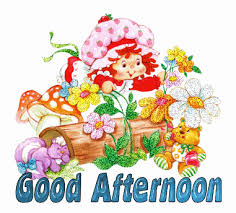 How are you today?
Fine, Thank you.
Creating a favorable environment for reading
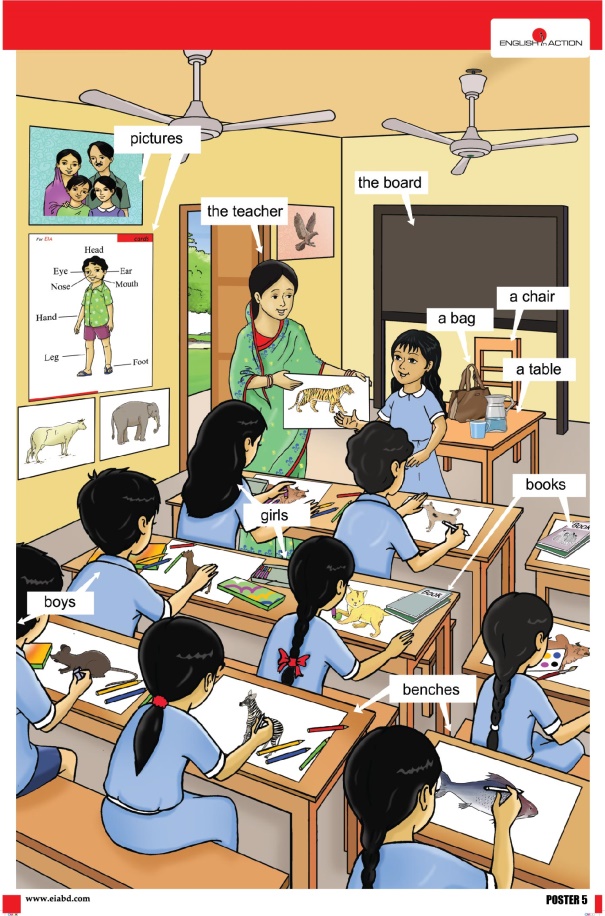 At first we see the video, Ok.
Dear Students, Now I will say few words that he can raise his hand. Ok.
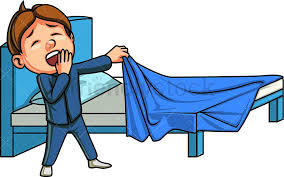 Get up
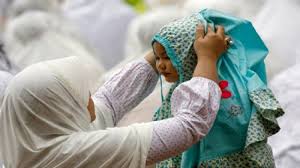 Get dressed
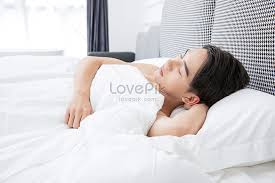 Go to bed
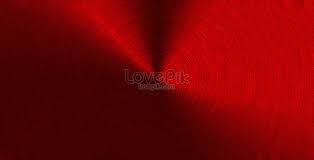 Red
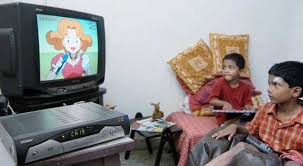 Watch TV
এখন আমরা শব্দগুলোর অর্থ জেনে নেব।
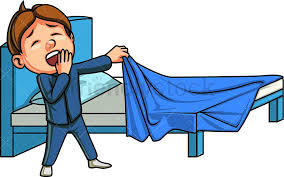 ঘুম থেকে উঠা
Get up
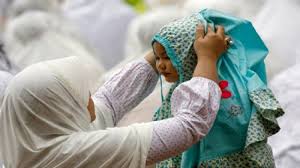 Get dressed
পোশাক পরিধান করা
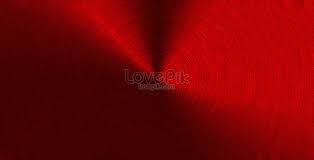 লাল
Red
Go to bed
বিছানায় যাও
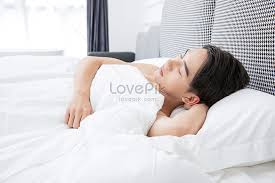 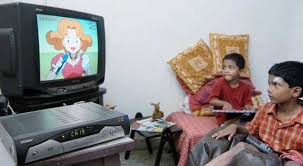 টিভি দেখা
Watch TV
Dear Student The name of our new lesson is Sagar’s week.
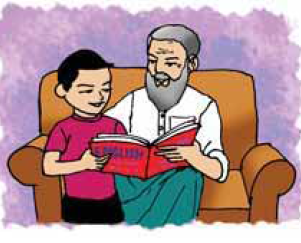 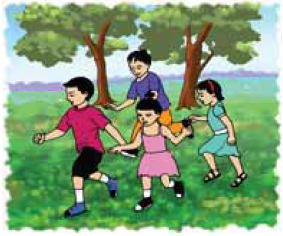 One day one word
Teaching learning activities
Yesterday  we learned a word, what is the word? Who can tell me?
Ans: Doctor
Who can tell the meaning of the word?
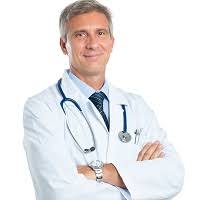 Doctor  অর্থ :ডাক্তার চিকিৎসক।
One day one word
Anyone, make a sentence with the word?
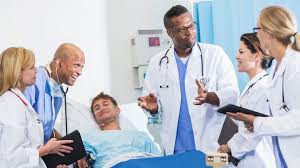 My father is a doctor.
One day one word
Today our new word.
Breakfast
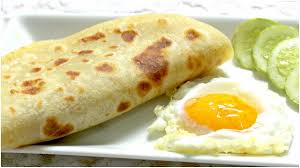 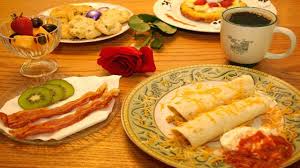 What means breakfast?
Breakfast: অর্থ = সকালের নাস্তা।
One day one word
We learn today a sentence by breakfast.
Everyone wrote the sentence in the hand write note.
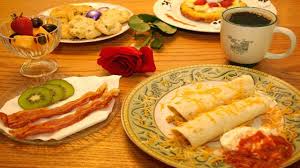 He have breakfast at 8 o’clock
Dear student open your book, Page NO-32
Look at the picture
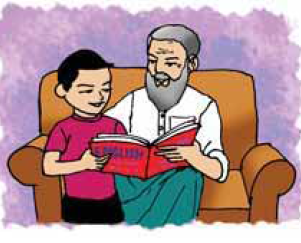 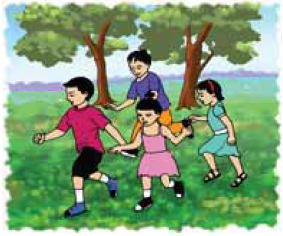 তোমরা ছবিগুলোতে  কী কী দেখতে পারছো?
INPUT
Dear student look  and read with me
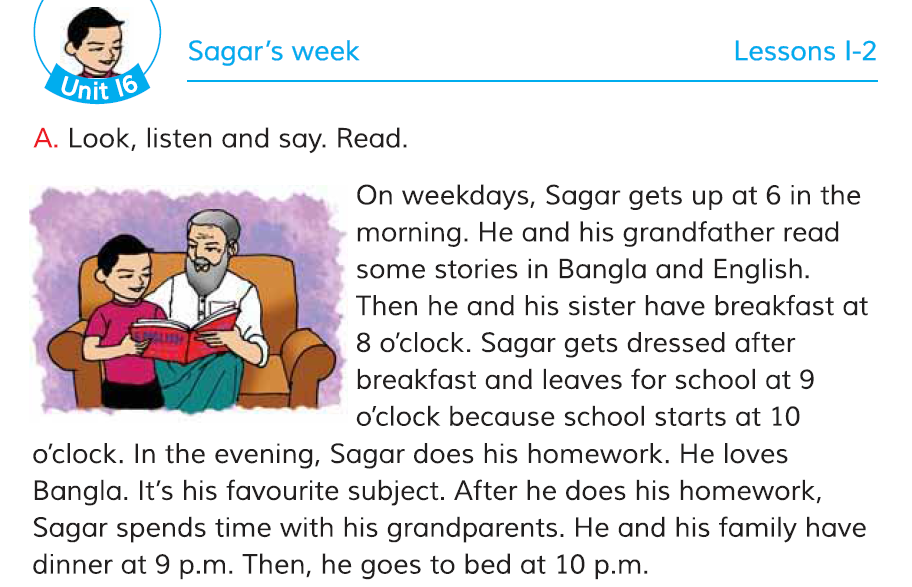 INPUT
Dear student look  and read with me, the rest of page 32
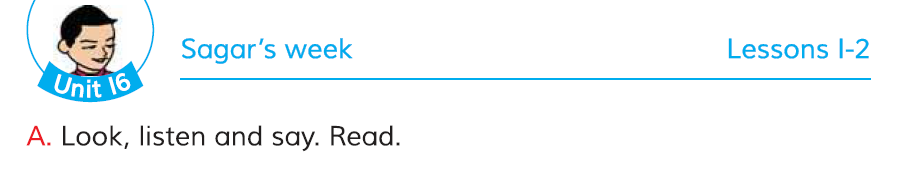 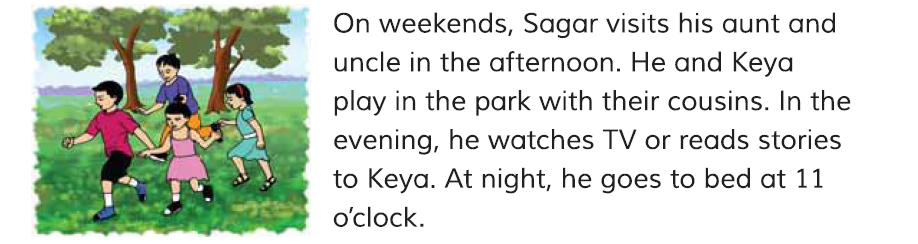 Practice
Now you read the text in silence.
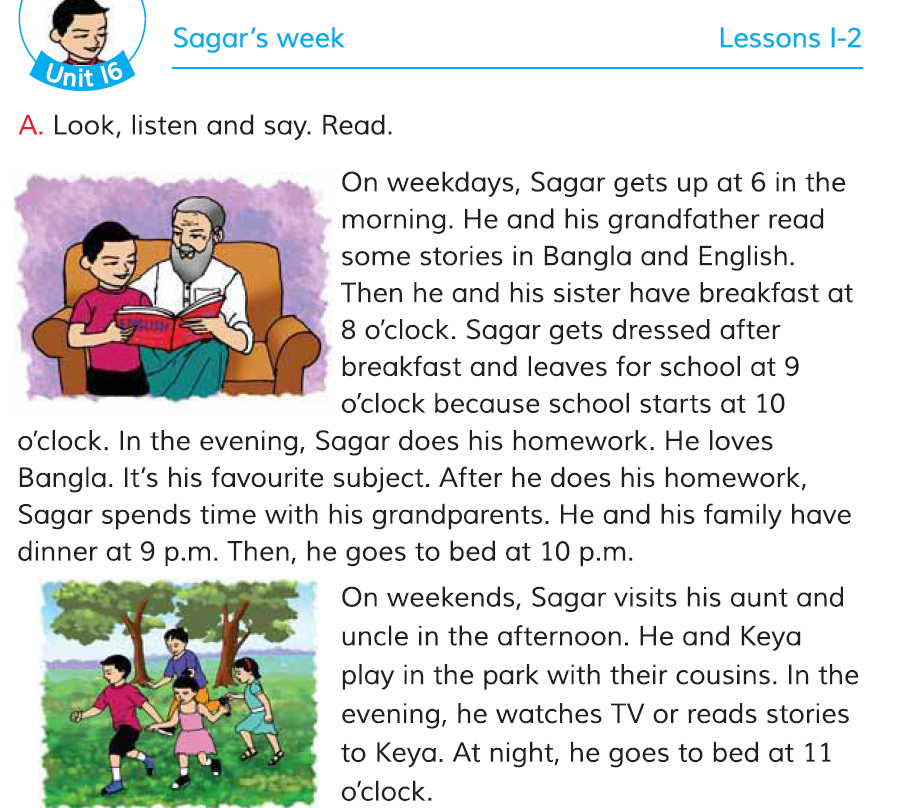 Practice
What time Sagar gets up on weekdays?
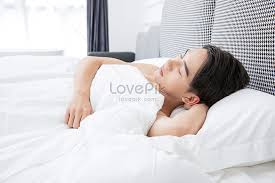 Sagar gets up at 6 in the morning.
What time Sagar gets dressed for school?
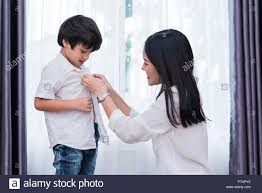 Sagar gets dressed for school after breakfast.
Practice
What does Sagar do in the evening?
In the evening Sagar does his homework.
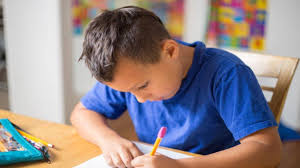 What is Sagar’s favourite subject?
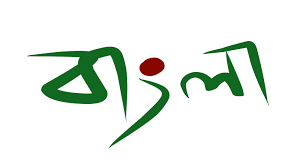 Sagar’s favourite subject is Bangla.
Group Work
দুটি গ্রুপে ভাগ হও। প্রথমে ১নং গ্রুপ পাঠ করবে ২নং গ্রুপ ভুল হলে সংশোধন করবে। তারপর ২নং গ্রুপ পাঠ করবে ১নং গ্রুপ ভুল হলে সংশোধন করবে।
Group-1
Group-2
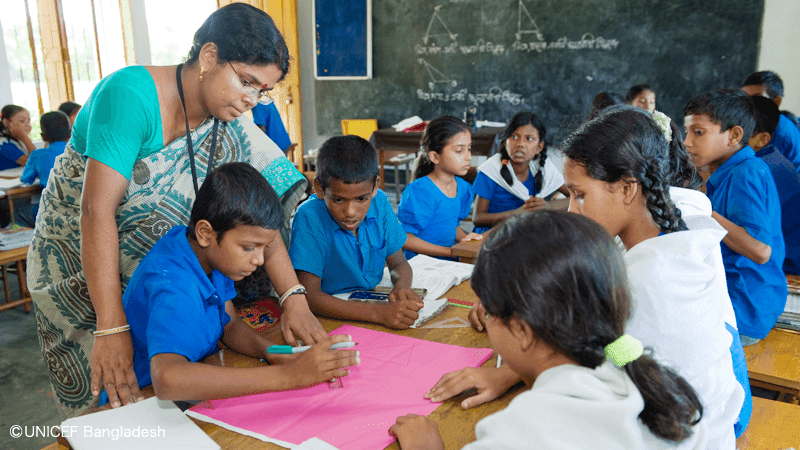 Task/Checking Learning/Assessment
What have we learned today?
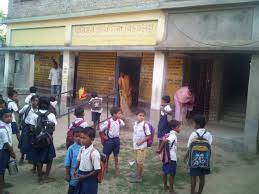 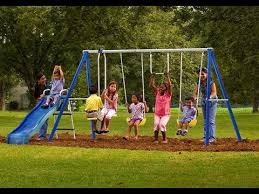 Ans: We have learned today about Sagar’s weekday and weekends.
Task/Checking Learning/Assessment
Dear Students, I will ask a question to those who can raise their hands. Ok.
What do Sagar and his grandfather read?
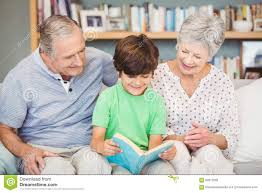 Ans. Sagar and his grandfather read some stories in Bangla and English.
Home work
Home work
Home work
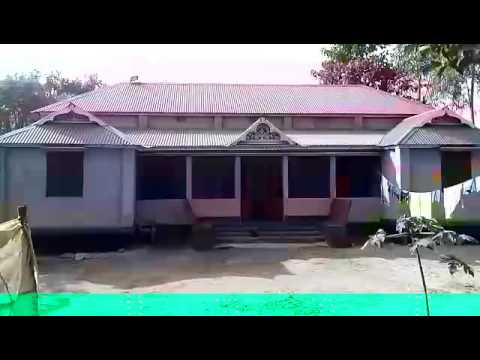 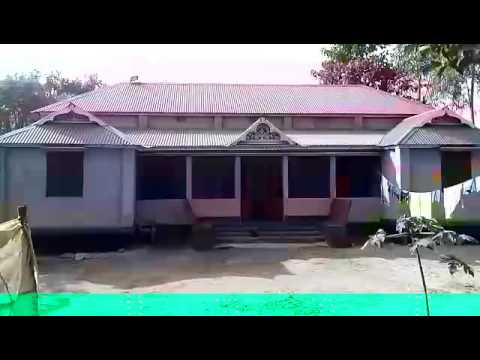 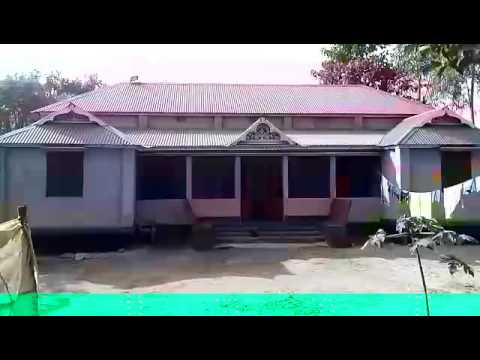 সঠিক শব্দ বসিয়ে নিচের ছকটি বাড়ি থেকে পূরণ করে আনবে।
সাপ্তাহিক ছুটির দিনে
সাপ্তাহিক কার্যদিবসে
সময়/ কাজ
সন্ধ্যা বেল কী করে?
কখন ঘুমাতে যায়?
Good bye
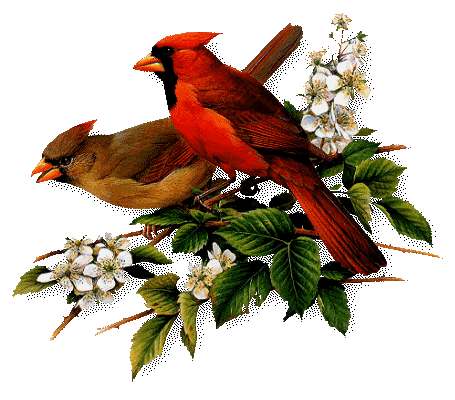 Thanks To All, See You Next.
Good bye
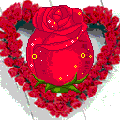